清新学术答辩模板
答辩人：亮亮图文     导师：亮亮图文
点击输入专业名
 
点击输入学校名
延时
[Speaker Notes: 亮亮图文旗舰店  亮亮图文旗舰店
https://liangliangtuwen.tmall.com]
摘要
ABSTRACT
毕业论文，泛指专科毕业论文、本科毕业论文（学士学位毕业论文）、硕士研究生毕业论文（硕士学位论文）、博士研究生毕业论文（博士学位论文）等，即需要在学业完成前写作并提交的论文，是教学或科研活动的重要组成部分之一。
填写关键词
填写关键词
填写关键词
填写关键词
Graduation thesis, refers to the specialized graduation thesis, undergraduate graduation thesis (graduated with a bachelor's degree thesis), master's graduate student graduation thesis (M.A. thesis, doctoral students graduation thesis (Doctoral Dissertation), namely the need in studies of writing and submitting the is one of an important part of the teaching and scientific research activities
论文主要内容
第一部分
第二部分
第三部分
第四部分
第五部分
添加论文内容第一部分标题
添加论文内容第二部分标题
添加论文内容第三部分标题
添加论文内容第四部分标题
添加论文内容第五部分标题
01
添加论文内容第一部分标题
培养学生综合运用、巩固与扩展所学的基础理论和专。
延时
点击输入文字标题
您的内容打在这里，或者通过复制您的文本后，在此框中选择粘贴，并选择只保留文字您的内容打在这里，或者通过复制您的文本后，在此框中选择粘贴，并选择只保留文字
标题内容
标题内容
标题内容
亮亮图文旗舰店  亮亮图文旗舰店
https://liangliangtuwen.tmall.com
您的内容打在这里，或者通过复制您的文本后，在此框中选择粘贴，并选择只保留文字
标题内容
标题内容
您的内容打在这里，或者通过复制您的文本后，在此框中选择粘贴，并选择只保留文字
您的内容打在这里，或者通过复制您的文本后，在此框中选择粘贴，并选择只保留文字
点击输入文字标题
您的内容打在这里，或者通过复制您的文本后，在此框中选择粘贴，并选择只保留文字
您的内容打在这里，或者通过复制您的文本后，在此框中选择粘贴，并选择只保留文字
您的内容打在这里，或者通过复制您的文本后，在此框中选择粘贴，并选择只保留文字
您的内容打在这里，或者通过复制您的文本后，在此框中选择粘贴，并选择只保留文字
点击输入文字标题
此处添加详细文本描述点击添加文本点击添加文本
输入标题
输入标题
此处添加详细文本描述点击添加文本点击添加文本
输入标题
输入标题
此处添加详细文本描述点击添加文本点击添加文本
此处添加详细文本描述点击添加文本点击添加文本
点击输入文字标题
标题内容
4
此处添加详细文本描述，建议与标题相关并符合整体语言风格，语言描述尽量简洁生动
3
标题内容
此处添加详细文本描述，建议与标题相关并符合整体语言风格，语言描述尽量简洁生动
2
标题内容
此处添加详细文本描述，建议与标题相关并符合整体语言风格，语言描述尽量简洁生动
1
标题内容
此处添加详细文本描述，建议与标题相关并符合整体语言风格，语言描述尽量简洁生动
02
添加论文内容第二部分标题
培养学生综合运用、巩固与扩展所学的基础理论和专业。
延时
点击输入文字标题
添加标题
添加标题
点击这里更改文字内容
以上文字没有实际意义
点击这里更改文字内容
以上文字没有实际意义
添加标题
添加标题
点击这里更改文字内容
以上文字没有实际意义
点击这里更改文字内容
以上文字没有实际意义
点击输入文字标题
标题内容
标题内容
此处添加详细文本描述，建议与标题相关并符合整体语言风格，语言描述尽量简洁生动
此处添加详细文本描述，建议与标题相关并符合整体语言风格，语言描述尽量简洁生动
标题内容
此处添加详细文本描述，建议与标题相关并符合整体语言风格，语言描述尽量简洁生动
INVEST
标题内容
Success
此处添加详细文本描述，建议与标题相关并符合整体语言风格，语言描述尽量简洁生动
标题内容
此处添加详细文本描述，建议与标题相关并符合整体语言风格，语言描述尽量简洁生动
点击输入文字标题
这里填写小标题
这里填写小标题
此处添加标题文字
此处添加标题文字
此处添加标题文字
此处添加标题文字
这里填写小标题
这里填写小标题
此处添加标题文字
此处添加标题文字
此处添加标题文字
此处添加标题文字
点击输入文字标题
标题内容
标题内容
点击输入简要文字内容，文字内容需概括精炼，不用多余的文字修饰，言简意赅的说明该项内容。
点击输入简要文字内容，文字内容需概括精炼，不用多余的文字修饰，言简意赅的说明该项内容。
标题内容
标题内容
点击输入简要文字内容，文字内容需概括精炼，不用多余的文字修饰，言简意赅的说明该项内容。
点击输入简要文字内容，文字内容需概括精炼，不用多余的文字修饰，言简意赅的说明该项内容。
标题内容
标题内容
点击输入简要文字内容，文字内容需概括精炼，不用多余的文字修饰，言简意赅的说明该项内容。
点击输入简要文字内容，文字内容需概括精炼，不用多余的文字修饰，言简意赅的说明该项内容。
点击输入文字标题
输入标题
输入标题
输入标题
输入标题
1
2
3
4
单击添加段落文字单击添加段落文字单击添加段落文字
单击添加段落文字单击添加段落文字单击添加段落文字
单击添加段落文字单击添加段落文字单击添加段落文字
单击添加段落文字单击添加段落文字单击添加段落文字
strengths
weaknesses
opportunities
threats
点击输入文字标题
标题内容
标题内容
标题内容
标题内容
点击输入简要文字内容，文字内容需概括精炼，不用多余的文字修饰，言简意赅的说明分项内容……
点击输入简要文字内容，文字内容需概括精炼，不用多余的文字修饰，言简意赅的说明分项内容……
点击输入简要文字内容，文字内容需概括精炼，不用多余的文字修饰，言简意赅的说明分项内容……
点击输入简要文字内容，文字内容需概括精炼，不用多余的文字修饰，言简意赅的说明分项内容……
点击输入文字标题
添加标题
点击这里更改文字内以上文字
添加
标题
添加标题
点击这里更改文字内以上文字
添加标题
点击这里更改文字内以上文字
添加标题
点击这里更改文字内以上文字
点击输入文字标题
添加标题
添加标题
添加标题
添加标题
点击这里更改文字内容
以上文字没有实际意义
点击这里更改文字内容
以上文字没有实际意义
点击这里更改文字内容
以上文字没有实际意义
点击这里更改文字内容
以上文字没有实际意义
03
添加论文内容第三部分标题
培养学生综合运用、巩固与扩展所学的基础理论和专。
延时
点击输入文字标题
点击输入简要文字内容，文字内容需概括精炼，不用多余的文字修饰，言简意赅的说明该项内容。
点击输入简要文字内容，文字内容需概括精炼，不用多余的文字修饰，言简意赅的说明该项内容。
标题内容
点击输入简要文字内容，文字内容需概括精炼，不用多余的文字修饰，言简意赅的说明该项内容。
点击输入简要文字内容，文字内容需概括精炼，不用多余的文字修饰，言简意赅的说明该项内容。
点击输入文字标题
输入标题
输入标题
输入标题
输入标题
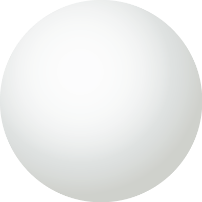 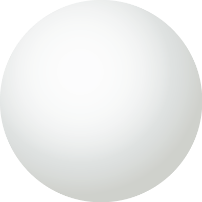 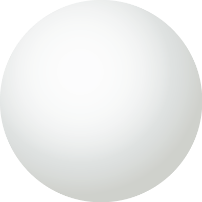 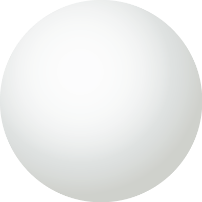 输入标题
点击输入文字标题
1
标题内容
此处添加详细文本描述，建议与标题相关并符合整体语言风格，语言描述尽量简活生活。点击添加文本
2
标题内容
亮亮图文旗舰店  亮亮图文旗舰店
https://liangliangtuwen.tmall.com
3
标题内容
此处添加详细文本描述，建议与标题相关并符合整体语言风格，语言描述尽量简活生活。点击添加文本
点击输入文字标题
标题1
此处添加详细文本描述
标题
文字
标题1
此处添加详细文本描述
标题1
此处添加详细文本描述
点击输入文字标题
1
2
3
标题内容
标题内容
标题内容
此处添加详细文本描述，建议与标题相关并符合整体语言风格，语言描述尽量简洁生动
此处添加详细文本描述，建议与标题相关并符合整体语言风格，语言描述尽量简洁生动
此处添加详细文本描述，建议与标题相关并符合整体语言风格，语言描述尽量简洁生动
点击输入文字标题
点击添加标题文字
点击添加标题文字
点击添加标题文字
添加标题
此处添加详细文本描述，建议与标题相关并符合整体语言风格，语言描述尽量简洁生动

此处添加详细文本描述，建议与标题相关并符合整体语言风格，语言描述尽量简洁生动
点击添加标题文字
04
添加论文内容第四部分标题
培养学生综合运用、巩固与扩展所学的基础理论和。
延时
点击输入文字标题
输入标题
输入标题
输入标题
输入标题
输入标题
此处添加详细文本描述
此处添加详细文本描述
此处添加详细文本描述
此处添加详细文本描述
此处添加详细文本描述
点击输入文字标题
输入标题
输入标题
输入标题
输入标题
点击输入简要文字内容文字
内容需概括精炼不用多余的
点击输入简要文字内容文字
内容需概括精炼不用多余的
点击输入简要文字内容文字
内容需概括精炼不用多余的
点击输入简要文字内容文字
内容需概括精炼不用多余的
延时符
点击输入文字标题
添加标题
添加标题
添加标题
添加标题
点击这里更改文字内容点击这里更改文字内容点击这里更改文字内容
点击这里更改文字内容点击这里更改文字内容点击这里更改文字内容
点击这里更改文字内容点击这里更改文字内容点击这里更改文字内容
点击这里更改文字内容点击这里更改文字内容点击这里更改文字内容
点击输入文字标题
添加会议主题
添加会议主题
添加会议主题
添加会议主题
添加会议主题
点击输入简要文字内容
文字内容需概括精炼
不用多余的
点击输入简要文字内容
文字内容需概括精炼
不用多余的
点击输入简要文字内容
文字内容需概括精炼
不用多余的
点击输入简要文字内容
文字内容需概括精炼
不用多余的
点击输入简要文字内容
文字内容需概括精炼
不用多余的
延时符
点击输入文字标题
此处填写具体条目内容，此处填写具体条目内容，此处填写具体条目内容。
01
此处填写具体条目内容，此处填写具体条目内容，此处填写具体条目内容。
02
此处填写具体条目内容，此处填写具体条目内容，此处填写具体条目内容。
03
亮亮图文旗舰店  亮亮图文旗舰店
https://liangliangtuwen.tmall.com
04
延时符
05
添加论文内容第五部分标题
培养学生综合运用、巩固与扩展所学的基础理论和。
延时
点击输入文字标题
点击输入文字标题
点击输入文字标题
点击输入文字标题
点击输入文字标题
点击具体内容点击输入具体内容点击输入具体内容输入文字标题
点击具体内容点击输入具体内容点击输入具体内容输入文字标题
点击具体内容点击输入具体内容点击输入具体内容输入文字标题
点击具体内容点击输入具体内容点击输入具体内容输入文字标题
延时
点击输入文字标题
单击此处添加标题
单击此处添加标题
单击此处添加标题
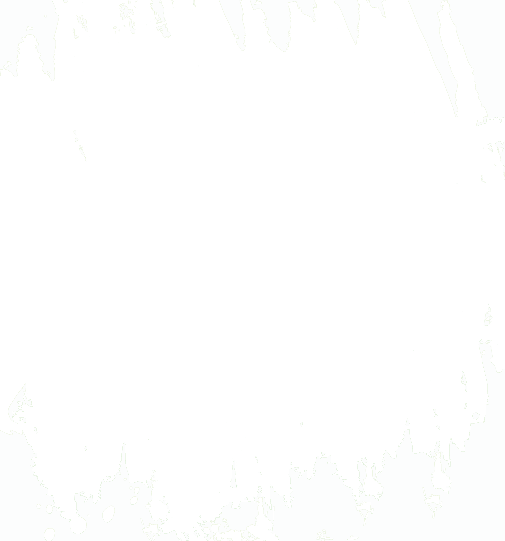 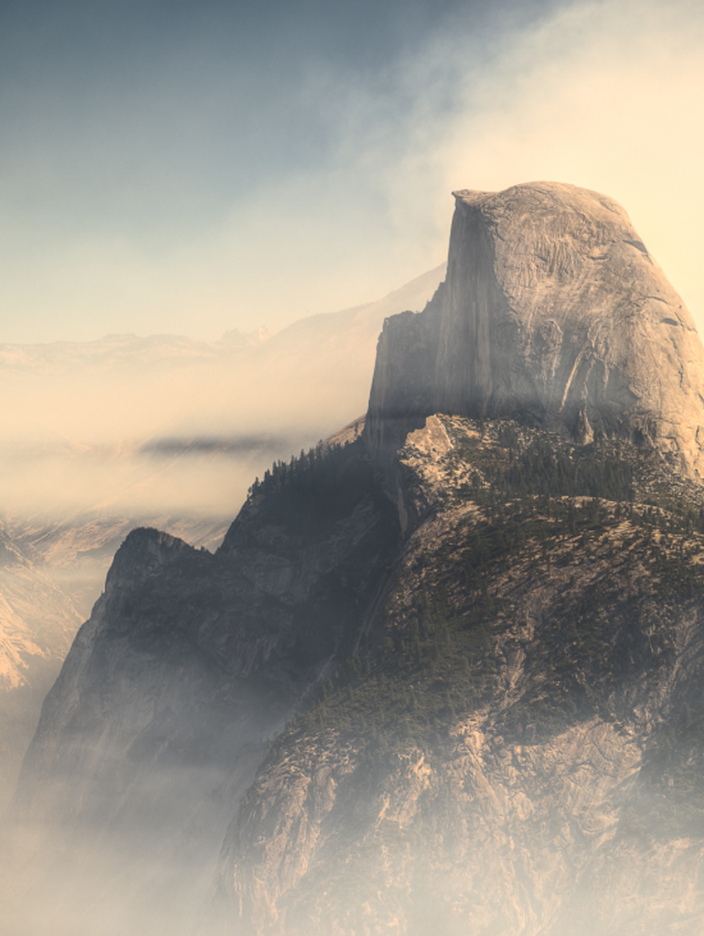 点击具体内容点击输入具体内容点击输入
点击具体内容点击输入具体内容点击输入
点击具体内容点击输入具体内容点击输入
延时
点击输入文字标题
单击添加标题
单击添加标题
单击添加标题
单击添加标题
点击具体内容点击输入具体内容点击
点击具体内容点击输入具体内容点击输入
点击具体内容点击输入具体内容点击输入
点击具体内容点击输入具体内容点击输入
延时
点击输入文字标题
标题
标题
标题
请在这里添加相应的文字内容请在
请在这里添加相应的文字内容请在
请在这里添加相应的文字内容请在
延时
点击输入文字标题
请在这里添加标题
请在这里添加标题
请在这里添加相应的文字内容
请在这里添加相应的文字内容
请在这里添加标题
请在这里添加标题
请在这里添加相应的文字内容
请在这里添加相应的文字内容
请在这里添加标题
请在这里添加标题
请在这里添加标题
请在这里添加相应的文字内容
请在这里添加相应的文字内容
延时
谢谢观看  欢迎下载
答辩人：亮亮图文     导师：亮亮图文
点击输入专业名
 
点击输入学校名